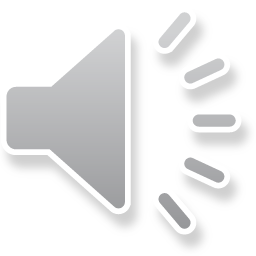 Listen to the statements, and put the pictures in the correct order.
-Answer-
	3	⇒	4	 ⇒ 	2	 ⇒ 	1
Listen to the statements, and put the pictures in the correct order.
-Answer-
		⇒		 ⇒ 		 ⇒
-Script-
Ken and his family went to Australia this spring vacation. First, they went to the Opera House in Sydney. Then, they moved to the Gold Coast and walked on a beautiful beach. After that, they enjoyed watching some koalas. On the last day, they bought some souvenirs at the local market.
Which of the places would you like to visit most?
No.
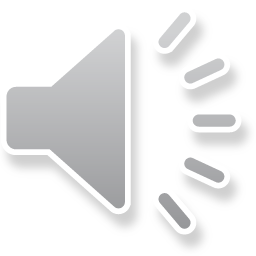 Ken and Meg are talking about their trips to Kyoto.
Ken:	Hi, Meg. Where are you going?
Meg:	Hello, Ken. I've just returned from a short trip to Kyoto. Have you ever been there?
Ken:	Yes, I've been there many times because my brother lives there.
Meg:	Wow! How long has he lived there?
Ken:	For five years. He always shows me around Kyoto when I visit.
Meg:	So, you've visited all the major temples and shrines in Kyoto?
Ken:	Yes. They're all beautiful.
健とメグは京都への旅行について話をしています。
健:	やあ，メグ。どこに行くの？
メグ:	こんにちは，健。京都への小旅行からちょうど戻ってきたところなの。そこに行ったことはある？
健:	うん。兄がそこに住んでいるので，何度も行ったことがあるよ。
メグ:	うわぁ！彼はどのくらいそこに住んでいるの？
健:	5年だよ。ぼくが訪ねたときは，いつも京都を案内してくれるんだ。
メグ:	じゃあ，京都のすべての主要な寺院や神社には行ったことがあるのね。
健:	うん。どれもみんな美しいんだ。
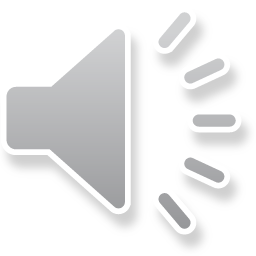 -Answer- Q1. True 	Q2. False
-Answer- Q1. False	Q2. True
-Script-
True or false?
1. Meg has never been to Kyoto. 
2. Ken's brother lives in Kyoto.
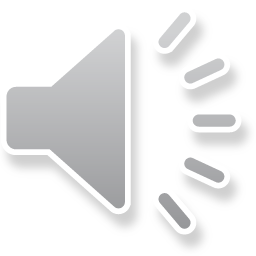 ●I've just returned from a short trip to Kyoto.
京都への小旅行から今ちょうど戻ったところです。
●I've just returned from a short trip to Kyoto.
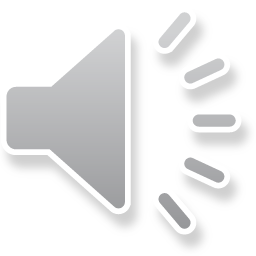 ●I've just returned from a short trip to Kyoto.
京都への小旅行から今ちょうど戻ったところです。
「（ちょうど）〜したところだ」と〈動作の完了〉を表すときは，〈have＋過去分詞〉の形を用いる。
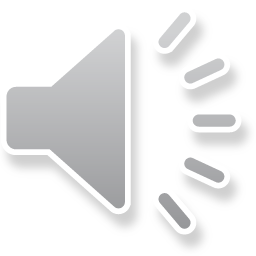 ●I've been to Kyoto many times.﻿
私は京都には何度も行ったことがある。
●I've been to Kyoto many times. ﻿
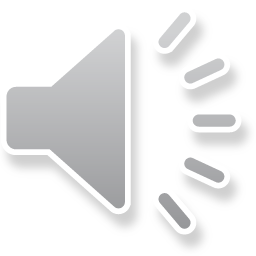 ●I've been to Kyoto many times. ﻿
私は京都には何度も行ったことがある。
「（今までに）〜したことがある」という〈経験〉を表す。
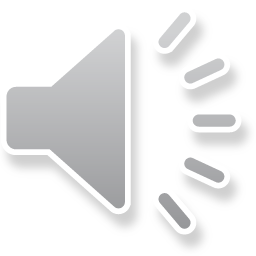 ●How long has he lived in Kyoto?―For five years.
彼はどれくらい（の期間）京都に住んでいますか。―5年間です。
●How long has he lived in Kyoto?―For five years.
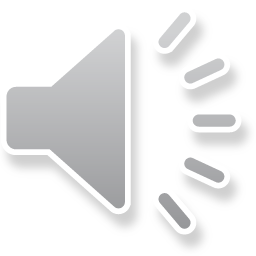 ●How long has he lived in Kyoto?―For five years.
彼はどれくらい（の期間）京都に住んでいますか。―5年間です。
「（今までずっと）〜である」という〈状態の継続〉を表す。
Complete the chart.
（22ページの会話文を読んで表を埋めてみよう）
① Where has Meg just come back from?
▶ She ( has ) just ( come ) back from ( Kyoto ).
▶ She (	) just (	) back from (	).
Complete the chart.
（22ページの会話文を読んで表を埋めてみよう）
② Why has Ken been to Kyoto many times?
▶ Because (	) (	) (	) there.
▶ Because ( his ) ( brother ) ( lives ) there.
Complete the chart.
（22ページの会話文を読んで表を埋めてみよう）
③ What places has Ken visited in Kyoto?
▶ He has ( visited ) all the major ( temples ) and ( shrines ) there.
▶ He has (	) all the major (	) and (	) there.
Answer the following questions.
（あなたが行ったことのある場所を選び，それについて以下の質問に答えよう。そして，パートナーと質問し合おう）
Q1 Where is the best place you have ever visited?
﻿
▶ 	.
(Example Answer)
▶ Okinawa.
Answer the following questions.
（あなたが行ったことのある場所を選び，それについて以下の質問に答えよう。そして，パートナーと質問し合おう）
Q2 How many times have you been there?
﻿
▶ I 					.
(Example Answer)
▶ I have been there twice (with my family).
Answer the following questions.
（あなたが行ったことのある場所を選び，それについて以下の質問に答えよう。そして，パートナーと質問し合おう）
Q3 What did you do there?
(Example Answer)
▶ I visited Churaumi Aquarium and Manza Beach.
﻿
▶ I 					.
Make a presentation.
（	で得た情報をもとに，パートナーが行ったことのある場所について発表し，ほかの生徒はそのパートナーに質問をしよう）
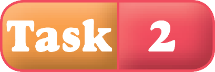 Yuki has been to Okinawa twice with her family. 
She visited Churaumi Aquarium and Manza Beach.
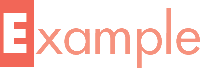 Have you ever done anything unusual or special, such as riding a horse or windsurfing during a trip?
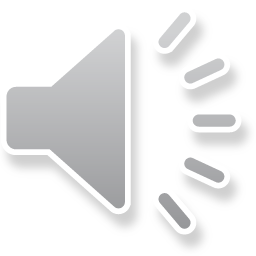 -Answer- Q1. True		Q2. False
-Answer- Q1. True 	Q2. False
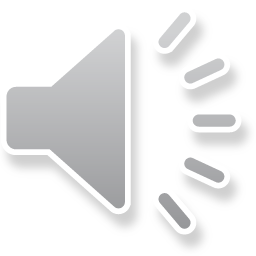 -Script-
Ken:	Emma. How was your vacation?
Emma:	It was wonderful! I visited my aunt in Singapore.
Ken:	Really? What did you do there?
Emma:	Well, I saw the National Day Parade. That was really great!
Ken:	Is that like a festival?
Emma:	Yes. There are parades, wonderful dance performances, and fireworks in the evening! How about you? Did you go anywhere during the vacation?
Ken:	Yes, I went to Aomori with my family.
-Script-
True or false?
1. Emma enjoyed the National Day Parade in Singapore. 
2. Ken went to a festival in Singapore, too.
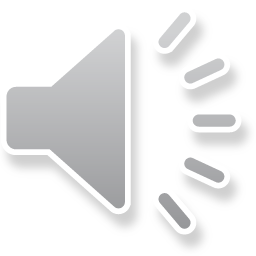 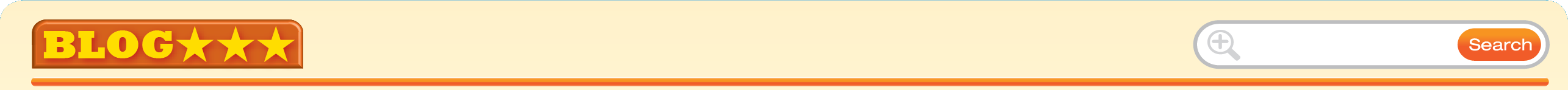 Trip to Aomori
I traveled to Aomori with my family last summer. We enjoyed our trip very much because we had wanted to see the Nebuta Festival for many years. I was impressed by the big lantern floats. I have been planning to visit Aomori again since I came back home.
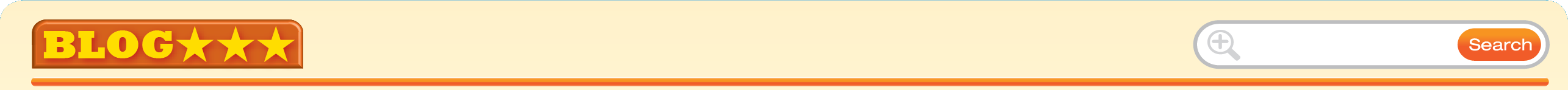 青森への旅行
去年の夏，私は家族といっしょに青森に行きました。 何年もずっとねぶた祭を見たいと思っていたので，私たちは旅行をとても楽しみました。私は大きな山車灯籠に感動しました！ 家に帰ってきて以来，また青森に行くことを計画しています。
だし
とうろう
Analyze the passage.
（上の文章を分析してみよう）
What is the main topic of this passage?
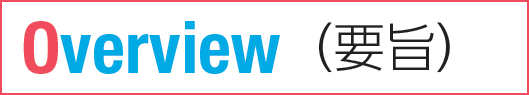 ▶ Ken's trip to Aomori
⇒ main topic （主題）とは，パラグラフの中心となる題材・テーマのことを言います。
▶ 					
⇒ main topic （主題）とは，パラグラフの中心となる題材・テーマのことを言います。
Analyze the passage.
（上の文章を分析してみよう）
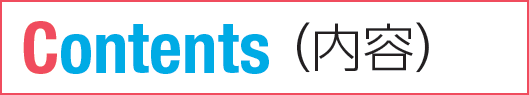 (1) Where did Ken travel to last summer?
▶ He traveled to ( Aomori ).
▶ He traveled to (	).
Analyze the passage.
（上の文章を分析してみよう）
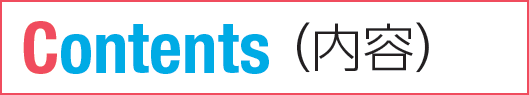 (2) Why did he go there?
▶ Because his family ( had ) ( wanted ) to see the ( Nebuta ) ( Festival ) for many years.
▶ Because his family (	) (	) to see the (	) (	) for many years.
Analyze the passage.
（上の文章を分析してみよう）
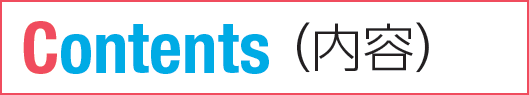 (3) What impressed him about the festival?
▶ He was impressed by the (	) (	) (	).
▶ He was impressed by the ( big ) ( lantern ) ( floats ).
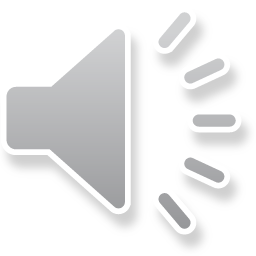 ●I have been planning to visit Aomori again since I came back home.
私は家に帰ってからずっと，また青森を訪れる計画を立てています。
●I have been planning to visit Aomori again since I came back home.
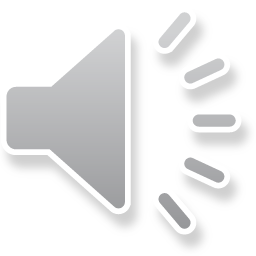 ●I have been planning to visit Aomori again since I came back home.
私は家に帰ってからずっと，また青森を訪れる計画を立てています。
「（今まで）ずっと〜している」という〈動作の継続〉を表すときは，〈have been＋doing〉の形を用いる。
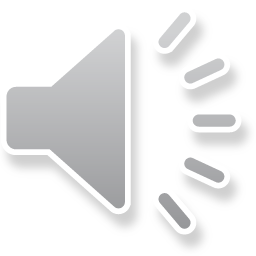 ●We enjoyed our trip very much because we had wanted to see the Nebuta Festival for many years.
私たちは旅行をとても楽しみました。何年間も，ねぶた祭を見たいと思っていたので。
●We enjoyed our trip very much because we had wanted to see the Nebuta Festival for many years.
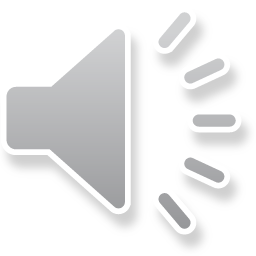 ●We enjoyed our trip very much because we had wanted to see the Nebuta Festival for many years.
私たちは旅行をとても楽しみました。何年間も，ねぶた祭を見たいと思っていたので。
「（過去のある時点まで）ずっと〜していた」という〈状態の継続〉を表すときは，〈had＋過去分詞〉の形を用いる。ほかに，過去のある時点までの〈完了〉〈経験〉を表す場合や，過去のある時点よりも前に起こったことを表すときにも〈had＋過去分詞〉を用いる。
Make notes.
（あなたが最近行った旅行について，下のメモを埋めてみよう）
① Where did you travel to?
﻿
▶ 	.
(Example Answer)
▶ Fukushima
Make notes.
（あなたが最近行った旅行について，下のメモを埋めてみよう）
② Why did you go there?
﻿
▶ Because 			.
(Example Answer)
▶ Because I had wanted to see Tsuruga Castle for many years.
Make notes.
（あなたが最近行った旅行について，下のメモを埋めてみよう）
③ Fill in the blank.
﻿
▶ I've been 	 since I came back home.
(Example Answer)
▶ I've been thinking of visiting other famous castles since I came back home.
Write a blog entry.
（	のメモをもとに，自分の旅行の報告をするブログを書いてみよう）		［40語程度］
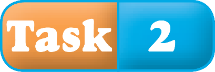 Trip to ①				
I traveled to ①	 last vacation ②because 				. I enjoyed my trip very much.
③I've been 					 since I came back home.
Trip to ①Fukushima
I traveled to ①Fukushima last vacation ②because I had wanted to see Tsuruga Castle for many years. I enjoyed my trip very much. ③I've been thinking of visiting other famous castles since I came back home.
あなたが訪れたことのある場所を述べ，そこで何をすべきかをパートナーに勧めてみよう。
[1]	Discuss the following question.
What kind of transportation do you like to use when you travel?
[2]	Why?